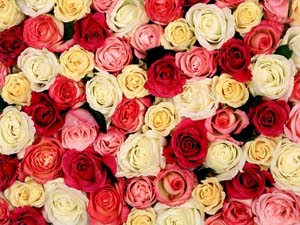 Сюжетно - ролевая игра
Сюжетно-ролевая игра «Парикмахерская»
Выполнила воспитатель :Бабасинова Э.Г.
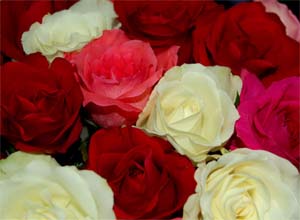 Цели игры:
1.Познакомить детей с профессией парикмахера;
2.Формировать умение детей творчески мыслить;
3.Учить детей уважительно относиться к профессии.
Оборудование:
Картинки,таблички,халат парикмахера,пеньюар, полотенец,заколки,резинки,зажимы,пенка,лак,фен,зеркало,расчёска.
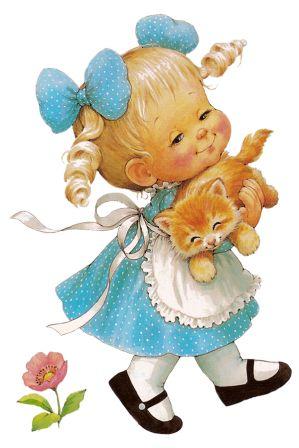 Ход занятий
1.Организационный момент
2.Речевая зарядка(проговаривание слов по табличкам)
3.Названия парикмахерских принадлежностей
Таблички
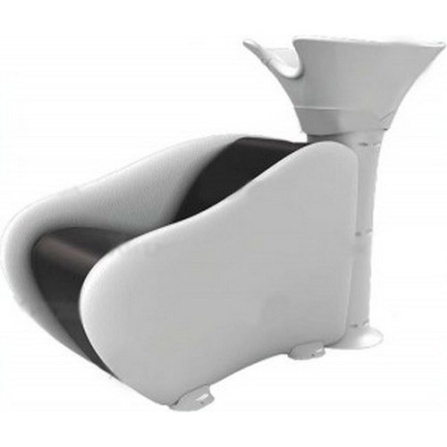 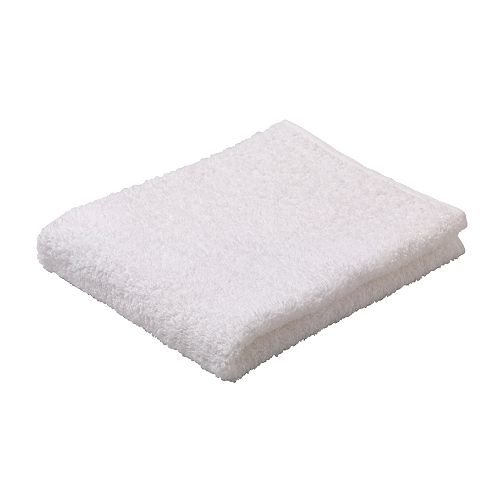 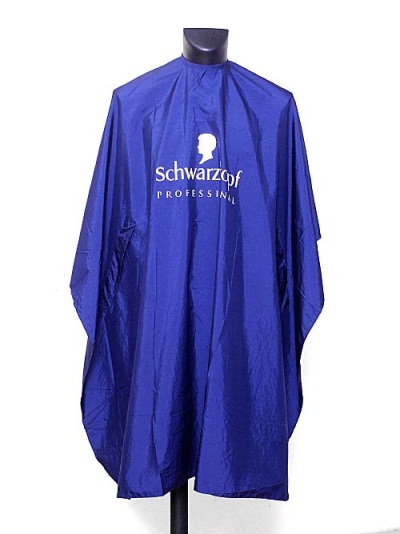 Полотенец
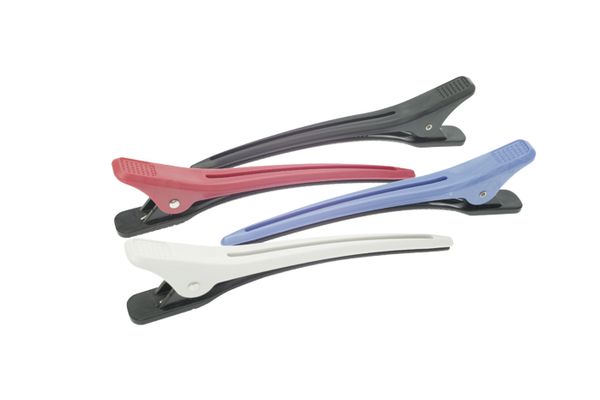 Зажимы
Мойка
Пеньюар
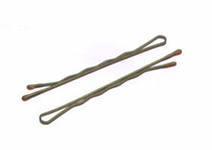 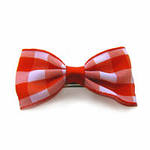 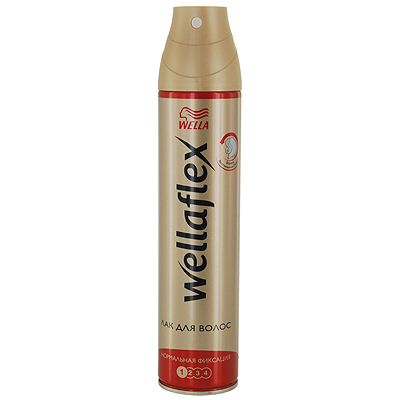 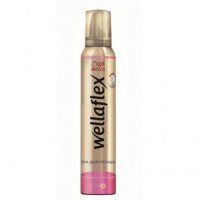 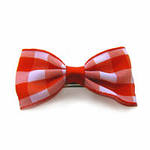 Невидимки
Заколки
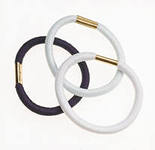 Лак
Пенка
Резинки
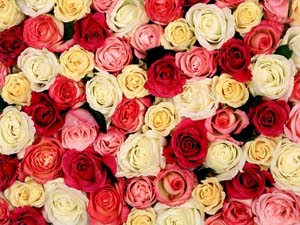 Знают всё о тонкостях причёски,
Как покрасить, как подстричь.Очень быстро при помощи расчёскиТакое чудо с нами совершить!
Ну, а  когда с причёской всё в порядке,Жизнь прекрасней  в сто раз! 
Мастера завивки и укладки - Радуете Вы очень нас!
Знают всё о тонкостях причёски,
Как покрасить, как подстричь.Очень быстро при помощи расчёскиТакое чудо с нами совершить!
Ну, а  когда с причёской всё в порядке,Жизнь прекрасней  в сто раз! 
Мастера завивки и укладки - Радуете Вы очень нас!
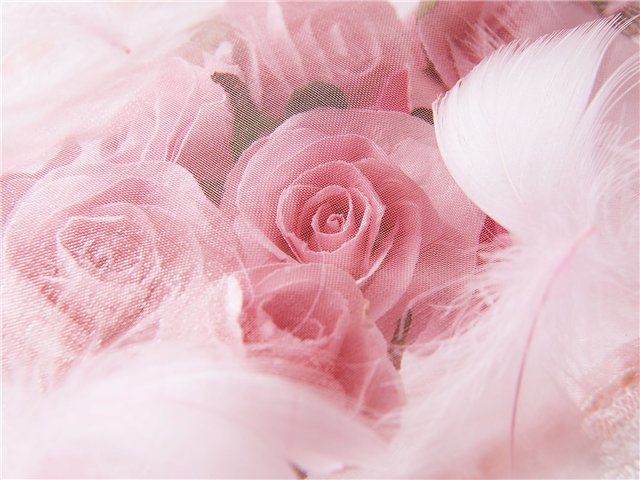 Воспитатель:
Давайте представим что мы в парикмахерской.Ознакомимся с услугами парикмахера.
Виды парикмахерских  услуг
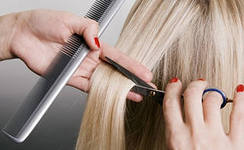 Стрижка волос
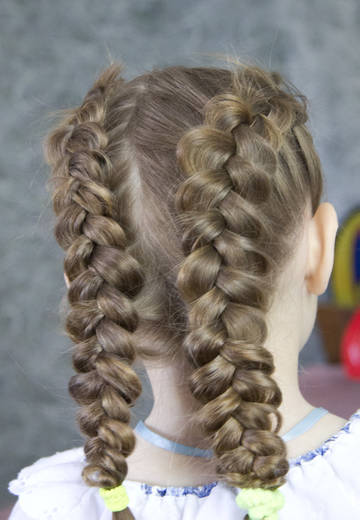 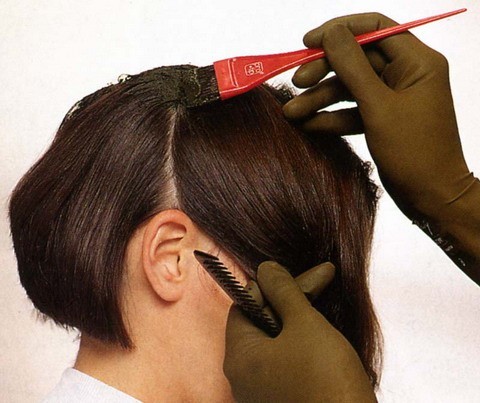 Укладка волос
Плетение косичек
Окрашивание волос
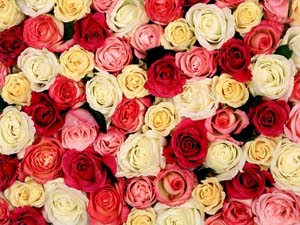 Воспитатель:Сегодня кто у нас будет парикмахером?
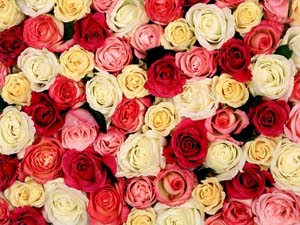 Аделина: Можно я?Воспитатель:Можно.А кто хочет быть клиентом?
Вероника:Я хочу.
Воспитатель:Что ты хочешь чтобы тебе сделал парикмахер?
Вероника:Я хочу два колоска.
Воспитатель: Аделина,клиент хочет два колоска.
Аделина: Хорошо.
(Вероника садится к зеркалу. Аделина начинает работу)
Принадлежности парикмахера
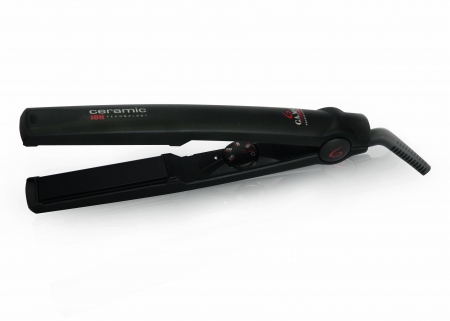 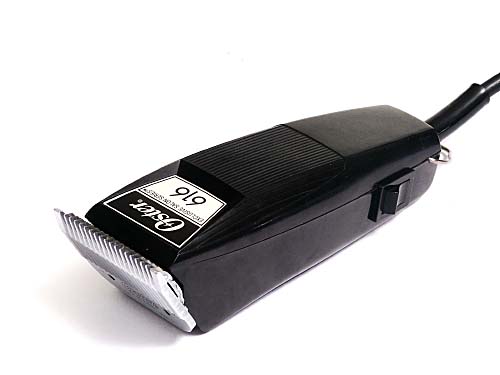 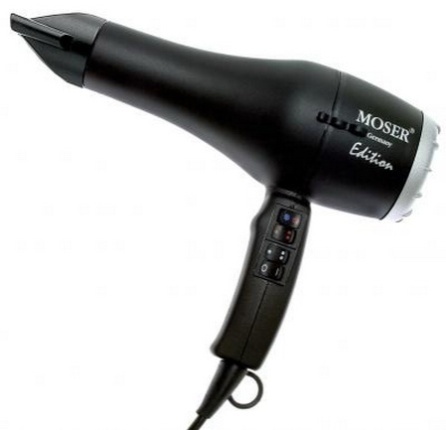 Фен
Утюжок
Машинка
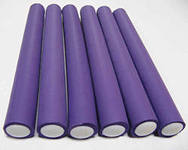 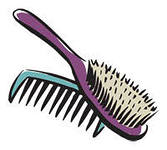 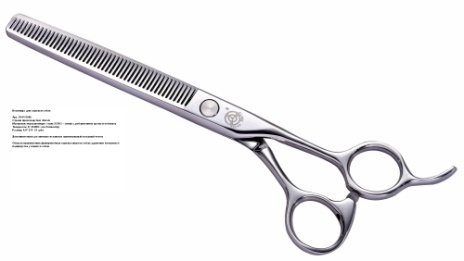 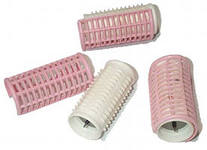 Бигуди
Ножницы
Щётка и расчёска
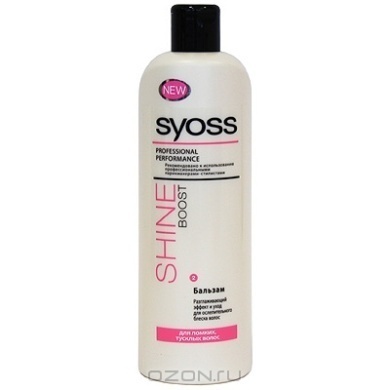 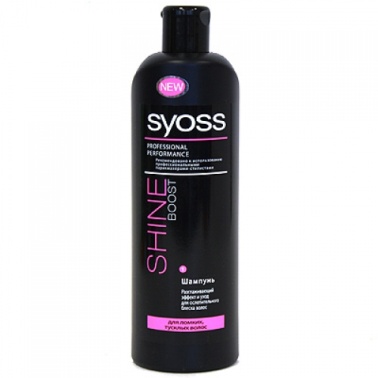 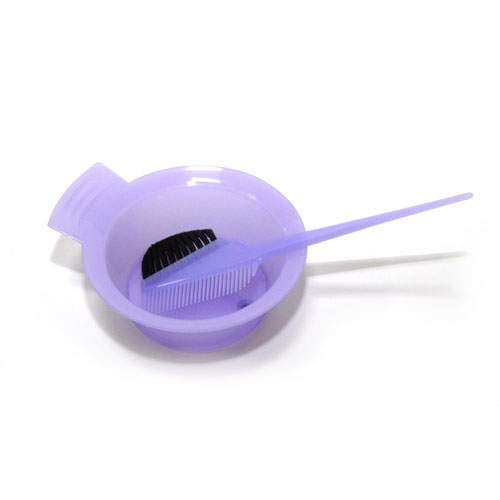 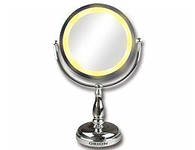 Ёмкость и кисточка
Зеркало
Бальзам
Шампунь
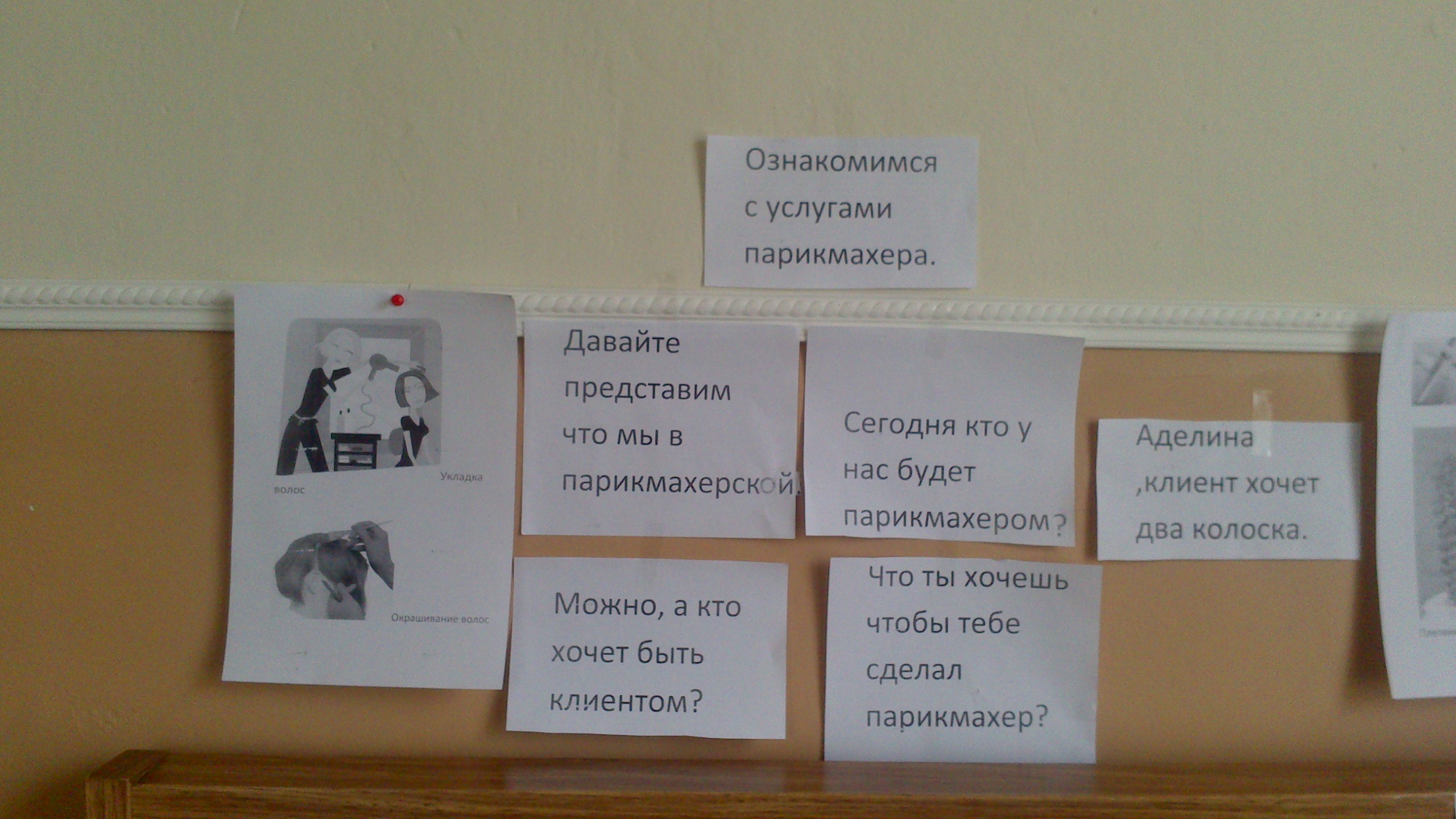 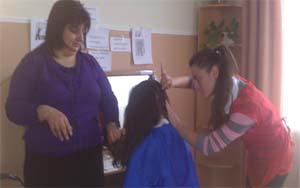 Парикмахер начинает работу
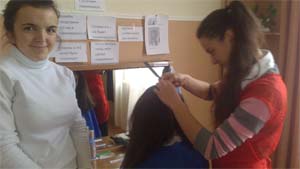 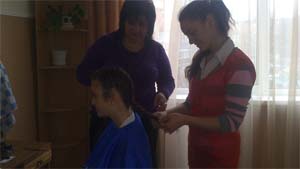 Первая половина работы окончена
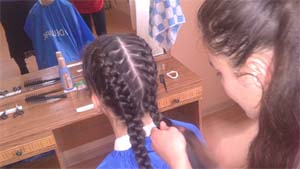 Мастер завершает
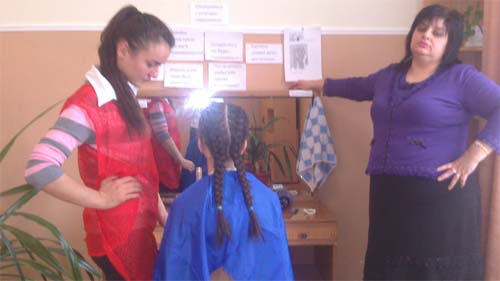 Итог
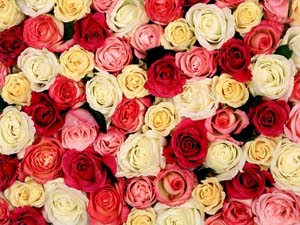 Воспитатель: Ну что дети ,вам понравилось?
Аделина , ты довольна результатом своей работы?
 Аделина :Да ,довольна.
Воспитатель: Вероника, а ты? 
Вероника: Конечно! Мне очень понравилась причёска ,которую мне сделала Аделина !